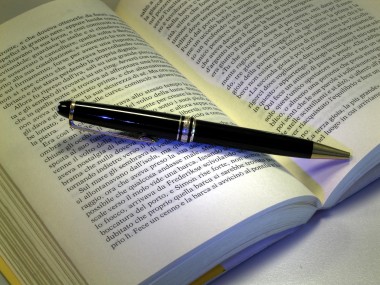 Conceptual Development of Research
An Analytical Presentation of Research Elements
Media Culture and Society
TITLE:  Media coverage of environmental pollution in the People's Republic of China: responsibility, cover-up and state control
AUTHORS: Bryan Tilt and Qing Xiao
Primary Topic Presentation: China, being a communist country aims to control everything including the release of news that might cause social commotion and panic. However, compelled by their responsibility to report news for the sake of social safety,  China Central TV (CCTV) aired the news regarding a controversial environmental issue. 
Thesis: Media coverage on environmental issues play a great role in the future of China. Preview of Research: Research shall provide an examination of the media responsibility recognized in China for the sake of social safety.
[Speaker Notes: Balancing the responsibility of media towards the society and towards the government is the ethical value of media that shall be examined in this research. Basing from the status of the Chinese media systems, an exploration on how media coverage should be given proper recognition  shall be given proper attention to.]
Overall Research Overview
Research Purpose: Exploring the pitfalls of controlled media coverage in China and the possible dangers it posts for the Chinese community. 
Communication Focus : Expose how media should be given way to perform its task to maintain social awareness against the government's desire to cover up mistakes or contain particular situations they think should be kept from the public. 
Concept or Process: Collection of data from CCTV and comparing reports about the environment in China in the aim of establishing accuracy of news presentations. 
Research Question: What news should be provided to the public and how could they be properly controlled? 
Variables Used: media sources from Xinhua News Agency, CCTV and New York Times [Source of proof of report validity] 
Findings : The Benzene spill in China raises 13 issues that need to be clear to the public hence making media responsible for taking such role. 
Suggested Future Research: understanding the possible role and contribution of modern technology in advancing media coverage in China
[Speaker Notes: These are the important factors that make up the entire body of the research.]
Conclusion
Review of Main Points: 
Accuracy of media reporting in China is still widely controlled by the government
Some media-bodies are compelled to respond to their responsibility of informing the public especially about environmental issues. 
More could still be improved to make sure important news are aired for the sake of the society’s safety. 

Concluding Statement: 
	There is clearly a growing desire, and a growing market, for transparent and reliable news coverage on environmental issues as China seeks a balance between economic development and environmental protection.
[Speaker Notes: As the years advance, and the global scene continues to change, it is expected that the Chinese media would develop a more refined approach in assuring the presentation of good and accurate news that the society actually needs to know about.]